Nouvelle 
Convention 
Collective 
Métallurgie
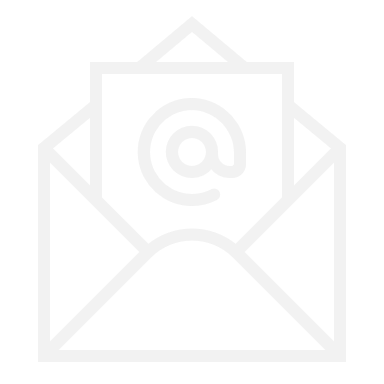 vincent.kowal@cftcmetallurgie.com
23/06/2024
23/06/2024
Nouvelle Convention Collective Métallurgie
Place de la branche
Remise en cause du principe de faveur entre l’entreprise et la branche : 
Dispositions de branches mobilisables « à défaut d’accord d’entreprise »,
Seuil infranchissable de branche concernant uniquement les classifications, minimas et prévoyance.
Constitution 

Lois 

Règlements

Accords de branches 

Accords d’entreprises 

Contrats de travail
Principe de faveur
2
23/06/2024
Nouvelle Convention Collective Métallurgie
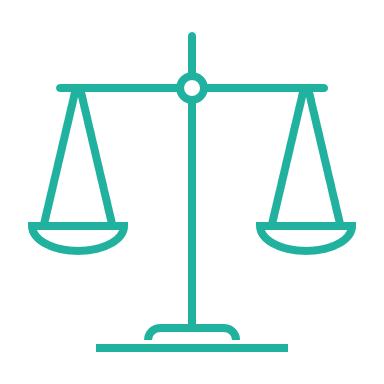 Classer l’emploi
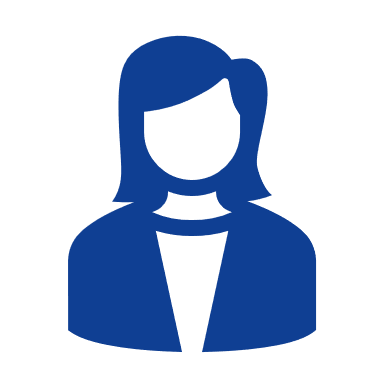 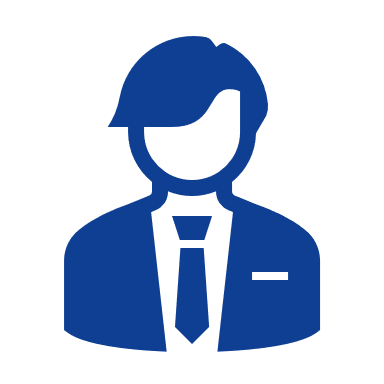 Abandon du système d’évolution automatique des Cadres niveau II.  

2 salariés qui occupent le même emploi doivent avoir les mêmes : 
Fiches Emplois,
Cotations, 
Minimas. 

La 1ère entrée dans la Convention est « notifiée » unilatéralement au salarié. 
Les modifications suivantes ne peuvent se faire qu’avec l’accord du salarié.
« Article 63.2.1 - Mise en place de la nouvelle classification
Pour la première application de la présente convention dans l'entreprise, l'employeur notifie par écrit, à chaque salarié, le classement de son emploi.
[…]
Article 63.2.3. Changement de classement
Lorsque le contenu de la fonction du salarié s’élargit de manière significative et durable, à la demande
de l’employeur ou avec son accord exprès, l’employeur vérifie si la cotation de la fonction s’en trouve
affectée, et, le cas échéant, il relève le classement attribué à celle-ci.
Les signataires de la présente convention rappellent que toute modification d’un élément essentiel du contrat de travail (dite aussi « modification du contrat », par opposition à « changement des conditions de travail »), décidée par l’employeur, est soumise à l’accord préalable du salarié. L’accord
du salarié est exprès, sauf lorsque la loi prévoit qu’il est exprimé tacitement. Toute modification de ’emploi décidée par l’employeur, lorsqu’elle entraîne une modification de classement, constitue nécessairement la modification d’un élément essentiel du contrat de travail.
3
23/06/2024
Nouvelle Convention Collective Métallurgie
Grille Unique
Minimas pour 35 heures 

A adapter en fonction de l’horaire

Majorations Forfaits

Forfait Jours : +30%

Forfait Heures Autonomes : 
- 35h → 38h30 : + 15 % 
- 38h31 → 42h : +30%
4
23/06/2024
Nouvelle Convention Collective Métallurgie
Rampe de Lancement « Débutants » (F+)
« «Les signataires de la présente convention estiment qu’une ancienneté de six années est une condition du plein exercice, par les débutants, des emplois du groupe F.
Sont usuellement considérés comme débutants, au sens du présent article, les salariés au sortir des études, dont l’expérience professionnelle nécessite une période de mise en pratique des connaissances acquises et d’intégration à l’entreprise».
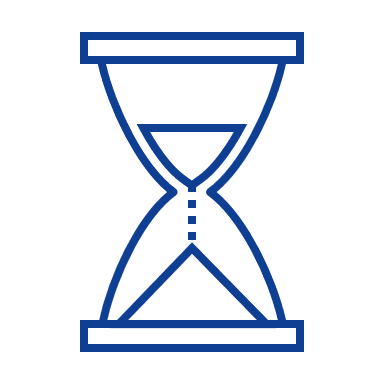 Expérience :
- Contrat de pro ou Apprentissage : 2 ans = 1 an
- Toute année de travail ayant permis d’acquérir des compétences en lien avec la fonction
5
23/06/2024
Nouvelle Convention Collective Métallurgie
Assiette de Vérification
« Article 140 - Assiette de comparaison des salaires minima hiérarchiques
Pour l'application des salaires minima hiérarchiques, ainsi adaptés le cas échéant, il sera tenu compte de l'ensemble des éléments bruts de rémunération, y compris des avantages en nature, versés en contrepartie ou à l'occasion du travail, quelles qu'en soient la dénomination, la nature, la périodicité ou la source juridique, soit de toutes les sommes brutes figurant sur le bulletin de paye et supportant les cotisations en vertu de la législation de Sécurité sociale, à l'exception de chacun des éléments suivants :
-  la prime d'ancienneté, incluant le complément, telle que prévue au chapitre 2 du Titre X ;
-  les majorations pour travaux pénibles, dangereux, insalubres ;
-  les contreparties salariales liées à des organisations ou conditions particulières de travail mais non versées en contrepartie ou à l'occasion du travail (notamment travail en équipes successives, astreinte, etc.) ;
-  les primes et gratifications ayant un caractère exceptionnel et bénévole ;
-  la rémunération supplémentaire au titre d'une invention de mission.
En application de ce principe, seront exclues de l'assiette de vérification : les sommes issues des dispositifs d'épargne salariale (à savoir, les primes d'intéressement, de participation et l'abondement de l'employeur au plan d'épargne salariale) et n'ayant pas le caractère de salaire, ainsi que les sommes qui, constituant un remboursement de frais, ne supportent pas de cotisations en vertu de la législation de Sécurité sociale. »
OUI – INCLUS DANS LE MINIMA- Le salaire de base,
- Les primes ou rémunérations variables,
- Le 13ème mois,  
- La prime vacances.
NON – S’AJOUTENT AU MINIMA 

- Les heures supplémentaires, 
- Les primes liées à des sujétions particulières, 
- La prime d’ancienneté de branche,
- L’intéressement, la participation, 
- Les remboursements de frais (repas, déplacement).
6
23/06/2024
Nouvelle Convention Collective Métallurgie
Prime d’ancienneté
- Prime de branche à défaut d’accord d’entreprise 
- Uniquement pour les non-cadres (Catégorie A -> E) 
- Base 35 heures / A adapter en fonction de l’horaire / Supporte Majorations Forfaits
Ancienneté
en années  (Minimum 3 Maximum 15)
Taux 
défini selon la Classe d’emploi (en %) x 100
Prime d’Ancienneté
Valeur du Point 
en €(Négociation Territoriale)
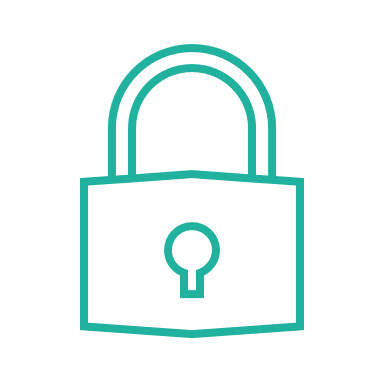 Groupe Fermé
Présents au 31 décembre 2023, 
Versement d’un complément mensuel (identifié comme tel sur le bulletin de salaire) tant que le salarié n’a pas été rattrapé par le montant de la nouvelle prime d’ancienneté
7
23/06/2024
Nouvelle Convention Collective Métallurgie
Garanties aux salariés présents au 31/12/23
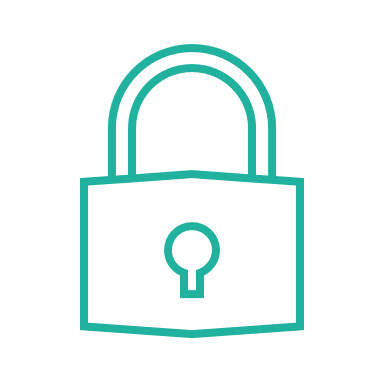 Garantie en Matière de Salaire (69)
Article 69
L'attribution du classement résultant de la première application de la présente convention dans l'entreprise ne peut avoir pour effet de réduire la rémunération annuelle totale brute du salarié soumise à cotisations sociales en application de l'article L. 242-1 du Code de la sécurité sociale.
Concernant les rémunérations variables versées par l'employeur au titre de la réalisation d'objectifs, quelles que soient leurs dénominations, seuls leur principe, leur structure et leurs modalités de calcul sont garantis. Les rémunérations variables n'évoluent donc qu'en raison de la réalisation des objectifs.
Utile notamment pour le salarié qui passe de non-cadre à cadre et perd sa prime d’ancienneté
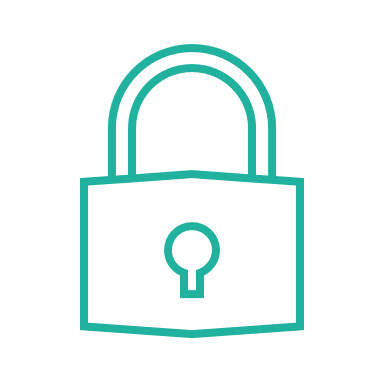 Garantie Individuelle de Rémunération (157+)
Article 159
Le montant de la garantie conventionnelle individuelle de rémunération ne peut être inférieur à la rémunération que le salarié a perçue au titre de l'année civile 2023, en application de :
- la convention collective nationale des ingénieurs et cadres de la métallurgie du 13 mars 1972 et des accords collectifs nationaux abrogés ;
- la convention collective nationale de la Sidérurgie du 20 novembre 2001 et des accords collectifs de la Sidérurgie révisés ou dénoncés ;
- la convention collective territoriale et des accords collectifs territoriaux révisés ou dénoncés ;
- son contrat de travail.
Utile notamment pour le salarié qui était maintenu au minima de l’ancienne convention
8
23/06/2024
Nouvelle Convention Collective Métallurgie
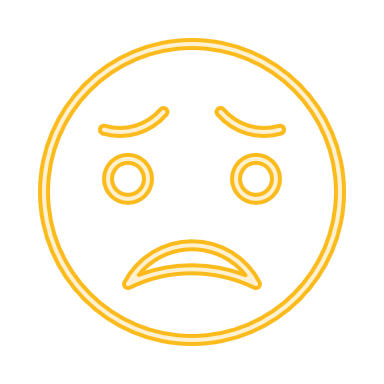 ?
Cadres « déclassés »
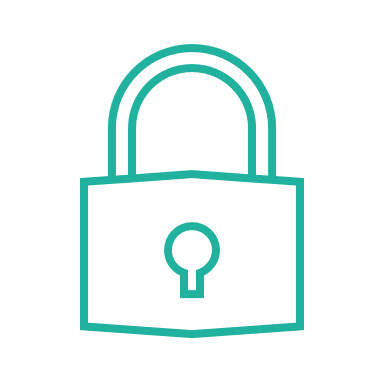 Maintien des dispositions (68)
Les salariés dont l'emploi relève, à la date d'entrée en vigueur de la présente convention, des dispositions de la convention collective nationale des ingénieurs et cadres de la métallurgie du 13 mars 1972 - soit en application des dispositions de cette dernière, soit en application de l'article 2 de l'accord national du 29 janvier 2000 portant révision provisoire des classifications dans la métallurgie - mais ne remplit pas la condition visée à l'Article 62.2 de la présente convention, bénéficient, aussi longtemps qu'ils tiennent ledit emploi au sein de l'entreprise qui les emploie à cette date, des dispositions conventionnelles suivantes :
-  l'Article 73 relatif à la prise en compte des périodes de suspension du contrat de travail pour la détermination de l'ancienneté en application du chapitre relatif à la rupture du contrat de travail ;
-  l'Article 74.2.1 relatif à la durée du préavis de démission ;
-  l'Article 75.2.1 relatif à la durée du préavis de licenciement ;
-  l'Article 75.3 relatif aux modalités de calcul de l'indemnité conventionnelle de licenciement ; le salarié, qui relève du champ d'application du présent article, bénéficiera, selon la formule la plus avantageuse pour lui, de l'indemnité légale de licenciement visée à l'article L. 1234-9 du Code du travail, de l'indemnité visée à l'Article 75.3.1.1 ou de celle visée à l'Article 75.3.1.2 ;
-  l'Article 84 relatif à l'incidence de la maladie sur le droit à congés payés ;
-  l'Article 91.1 relatif à l'indemnisation complémentaire des absences pour maladie ou accident ;
-  le titre XII de la présente convention relatif aux dispositions nationales relatives aux conditions d'exercice des missions des salariés occupant des emplois relevant d'un certain degré de responsabilité.
Maintien notamment : 
- durées de préavis, 
- calcul indemnités licenciement, rupture conventionnelle, 
- indemnisation maladie.
9
23/06/2024
Nouvelle Convention Collective Métallurgie
Congés d’ancienneté
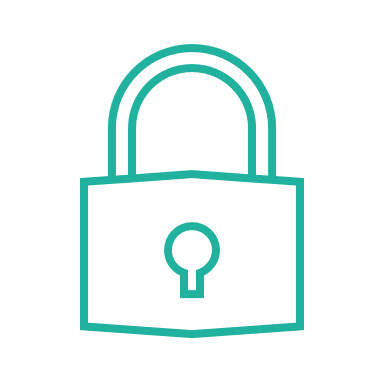 10
23/06/2024
Nouvelle Convention Collective Métallurgie
Congés enfants malades
(Enfant à charge de moins de 16 ans)
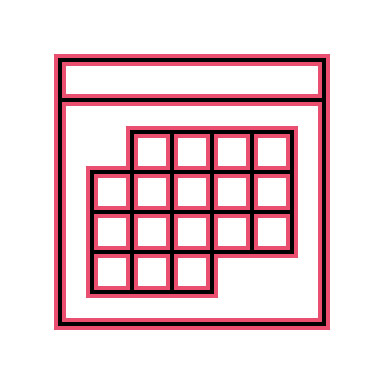 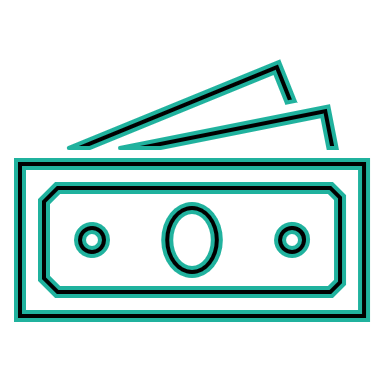 11
23/06/2024
Nouvelle Convention Collective Métallurgie
Congés évènements familiaux
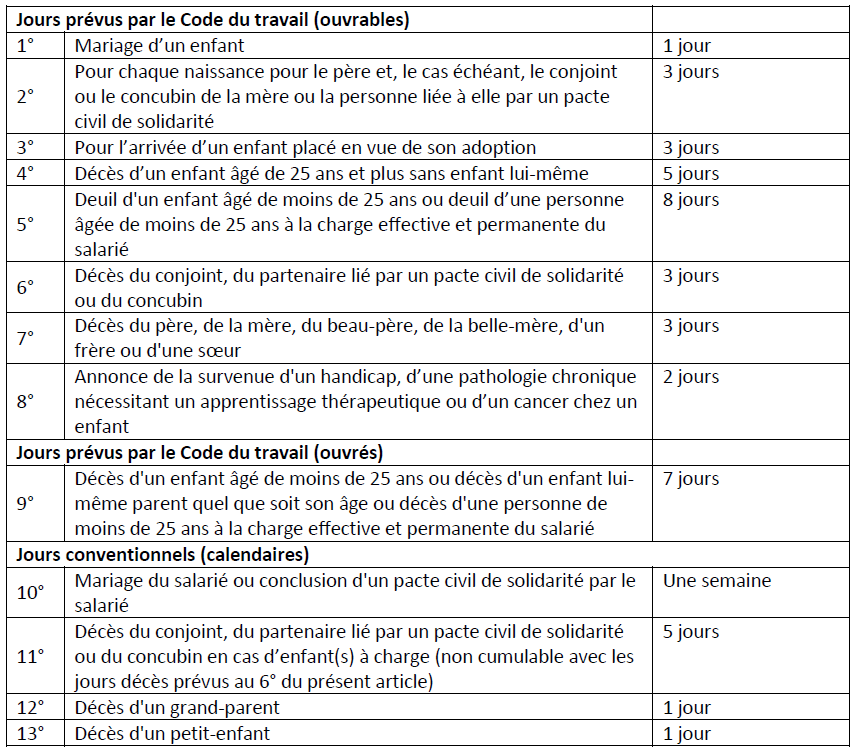 Code du travail
4 jours ouvrables
3 jours ouvrables
0 jour
12
23/06/2024
Nouvelle Convention Collective Métallurgie
Acquisitions de Congés Payés en maladie
Cadres
Non-cadres
Maladie ordinaire ou AT/MP : 

12 mois calendaires
Maladie ordinaire : 

2 mois calendaires, si 1 an d’ancienneté 
4 mois calendaires, si 5 ans d’ancienneté 
6 mois calendaires, si 10 ans d’ancienneté 
8 mois calendaires, si 20 ans d’ancienneté.

Maladie professionnelle / Accident du travail (AT/MP) : 

12 mois calendaires en cas de maladie professionnelle ou accident du travail
Jurisprudence de la Cour de cassation du 13 septembre 2023 

Réaction : Projet de loi adaptation droit de l'union européenne (EN COURS D’ADOPTION) 
2 jours par mois (pas 2,5),
4 semaines par an (pas 5),
Limite du report à 15 mois suivant expiration période de référence.
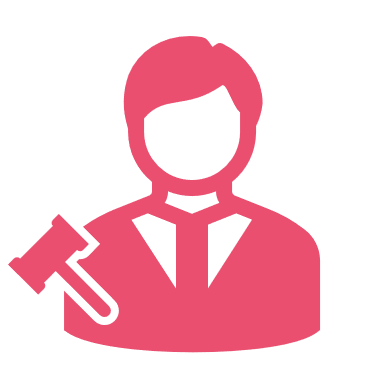 13
23/06/2024
Nouvelle Convention Collective Métallurgie
Départ à la Retraite
L’indemnité de départ volontaire à la retraite de la Métallurgie est supérieure au légal (entre 0,5 et 2 pour une ancienneté de 10 à 30 ans) 

Indemnité légale de licenciement en cas de mise à la retraite : 
67-70 ans : possible avec accord du salarié +70 ans : automatique à l’initiative de l’employeur
14
23/06/2024
Nouvelle Convention Collective Métallurgie
Indemnités de licenciement
Non-cadres
Cadres
Alignée avec la formule légale : 

- 1/4 de mois jusqu’à 10 ans, 

- 1/3 de mois à partir de 10 ans. 


Forfait jour : Majoration de 50% d’ancienneté pour ces périodes.
Fusion des 2 formules (légales et ancienne convention) : 

- 1/4 de mois jusqu’à 7 ans, 

- 1/5 pour les 7 premières années, puis 3/5 à partir de 8 ans. 

Majorations en fonctions de l’âge si ancienneté de 5 ans : 

+ 20 % pour les ≥ 50 à < 55 ans (et minimum 3 mois) 
+ 30 % pour les ≥ 55 à < 60 ans (et minimum 6 mois ) 

 ---------------------------------Maximum 18 mois------------------------------------ 

Minorations sous réserve retraite à taux plein et compl. sans abattement :
≥ 61 ans – 5 % 
≥ 62 ans – 10 % 
≥ 63 ans – 20 % 	 Sans pouvoir être inférieur à la formule légale 
≥ 64 ans – 40 %
15
23/06/2024
Nouvelle Convention Collective Métallurgie
Préavis de licenciement
Autorisation d’absence pour recherche d’emploi- Décompte en heure : 2h30 par jour (50 heures par mois maximum) pour un temps plein, - Forfait jours : 1 journée par quinzaine travaillée. 

Ces absences ne donnent lieu à aucune perte de rémunération mais « cessent d’être autorisées dès que le salarié a retrouvé un emploi ».
16
23/06/2024
Nouvelle Convention Collective Métallurgie
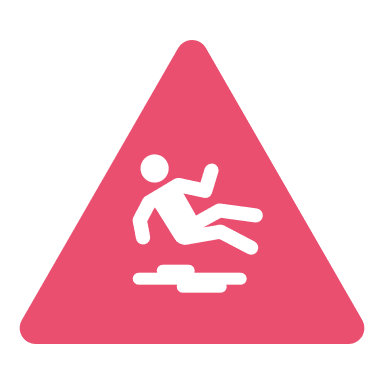 Licenciement motivé par l’absence
«« Conformément aux dispositions législatives, aucun salarié ne peut être licencié en raison de son état de santé, sauf inaptitude constatée par le médecin du travail dans les conditions prévues à l’article L. 4624-4 du Code du travail. Ces dispositions ne s’opposent pas au licenciement justifié, non par l’état de santé du salarié mais par la situation objective de l’entreprise dont le fonctionnement est perturbé par l’absence prolongée ou les absences répétées du salarié.

La durée ou la répétition des absences justifiées ne constituent pas, en elles-mêmes, un motif de licenciement. L’absence prolongée ou les absences répétées du salarié doivent entraîner une perturbation dans l’entreprise, rendant nécessaire pour l’employeur de procéder au remplacement définitif du salarié dans un délai raisonnable.
Les perturbations dans l’entreprise et les raisons qui justifient le remplacement définitif du salarié, dont se prévaut l’employeur pour motiver le licenciement, doivent être réelles et sérieuses.

L’indemnité de licenciement applicable dans les conditions de l’article 16.3. est majorée de 50% si la date de manifestation de la volonté de l’employeur de licencier le salarié intervient avant l’expiration des durées d’absence suivantes :
1° 2 mois calendaires, si le salarié justifie d’un an d’ancienneté ;
2° 4 mois calendaires, si le salarié justifie de 5 ans d’ancienneté ;
3° 6 mois calendaires, si le salarié justifie de 10 ans d’ancienneté. »
Possibilité très strictement encadrée par la jurisprudence 

La perturbation doit constituer un trouble objectif. Pour l’apprécier, vont notamment être pris en compte :- la taille de l’entreprise, - la fonction du salarié, - la durée ou l’imprévisibilité des absences. 

Le remplacement définitif doit correspondre à l’embauche d’un salarié en CDI.
17
23/06/2024
Nouvelle Convention Collective Métallurgie
Préavis de démission
La date de notification à l’employeur de la démission fixe le point de départ du préavis.

En cas de non-respect par le salarié de son préavis, tel que visé à l’article 15.2.1, le salarié est redevable à l’employeur d’une indemnité compensatrice de préavis.

Si c’est l’employeur qui l’en dispense, il paye. 
Si c’est un « commun » accord, pas d’indemnité.
18
23/06/2024
Nouvelle Convention Collective Métallurgie
Période d’essai
La période d’essai et son éventuel renouvellement doivent être prévus explicitement par le contrat de travail.
19